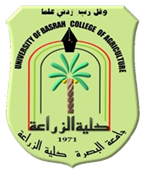 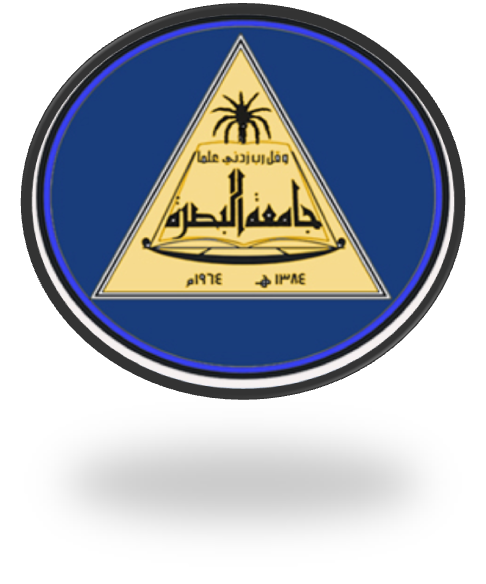 التقانات الحياتية النباتية
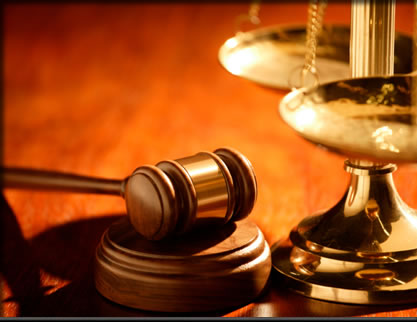 أ.د. عقيل هادي عبد الواحد
كلية الزراعة
جامعه البصرة
كلية الزراعة جامعة البصرة قسم البستنة وهندسة الحدائق 2020   أ.د. عقيل هادي عبد الواحد
تركيب الرايبوسوم في حقيقية وبدائية النواة:
بصوره عامه تتكون الرايبوسوم من وحدتين هم الصغيرة Small subunit و الكبيرة Large subunit وهذه الوحدات تتكون من بروتينات احماض نوويه رايبوسوميه rRNA
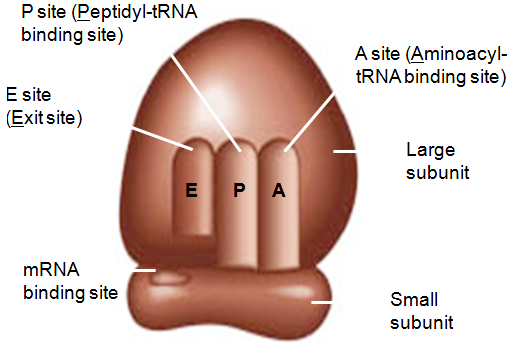 كلية الزراعة جامعة البصرة قسم البستنة وهندسة الحدائق 2020   أ.د. عقيل هادي عبد الواحد
عملية صنع البروتين Translation
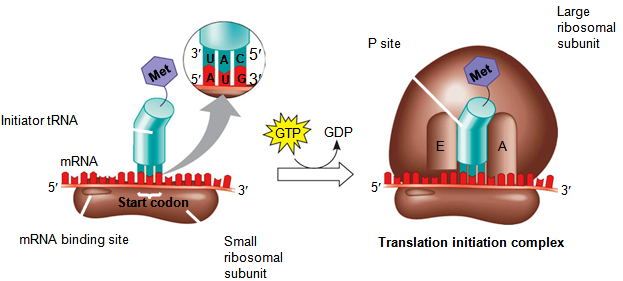 كلية الزراعة جامعة البصرة قسم البستنة وهندسة الحدائق 2020   أ.د. عقيل هادي عبد الواحد
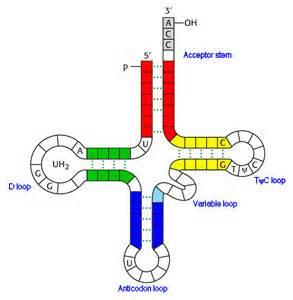 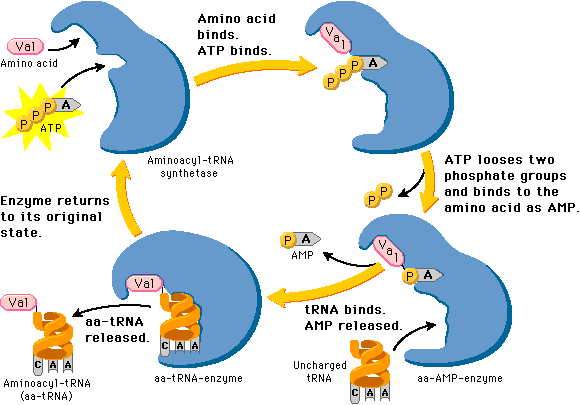 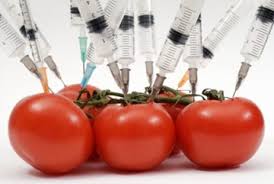 كلية الزراعة جامعة البصرة قسم البستنة وهندسة الحدائق 2020   أ.د. عقيل هادي عبد الواحد
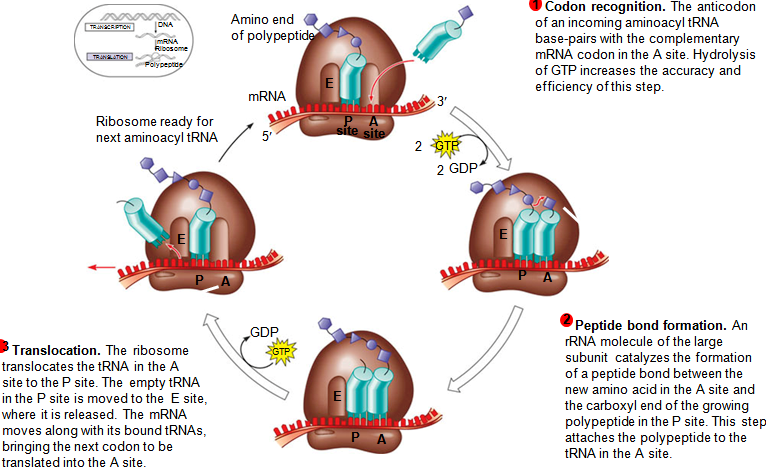 كلية الزراعة جامعة البصرة قسم البستنة وهندسة الحدائق 2020   أ.د. عقيل هادي عبد الواحد
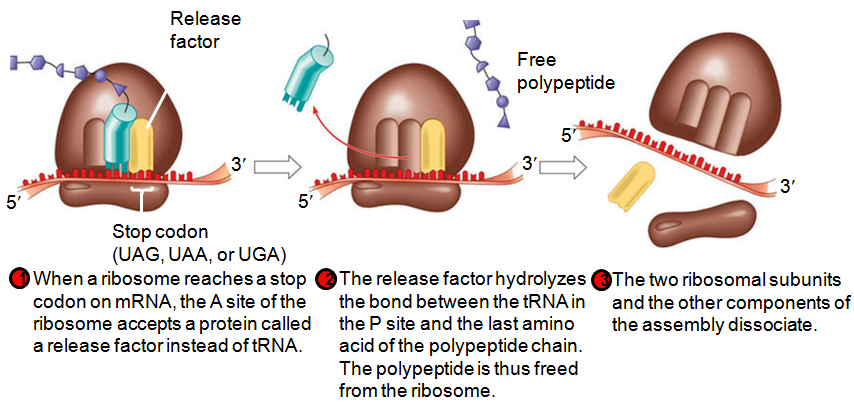 كلية الزراعة جامعة البصرة قسم البستنة وهندسة الحدائق 2020   أ.د. عقيل هادي عبد الواحد
شكراً لحسن اصغائكم
كلية الزراعة جامعة البصرة قسم البستنة وهندسة الحدائق 2020   أ.د. عقيل هادي عبد الواحد